שאלה 31 א:   הצע מבנה עבור התרכובת C4H7ClO על פי ספקטרום 1H-NMR
הערה: ספקטרום IR מראה קבוצות פונקציונליות ולפי ספקטרום זה התרכובת מכילה קבוצה קרבונילית.
C4H7ClO       
IR: 1715 cm-1
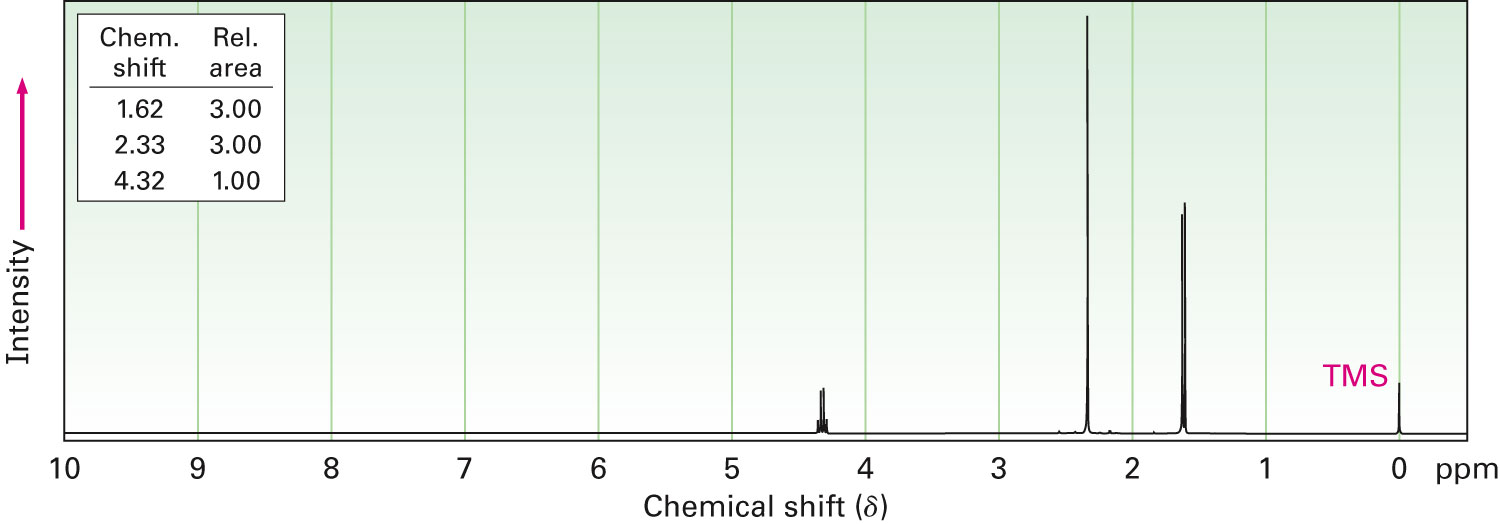 1
תרגיל קביעת מבנה
פתרון שאלה 31 א:
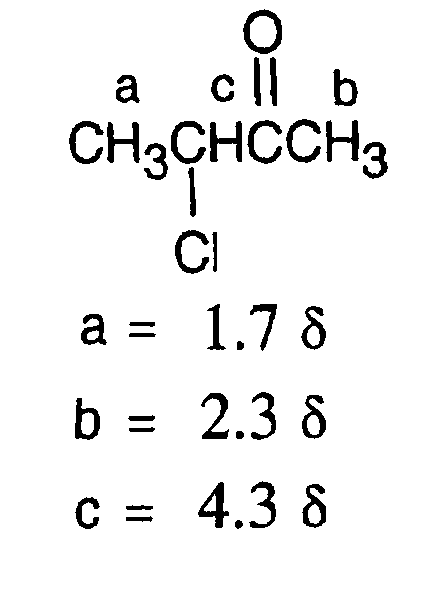 2
תרגיל קביעת מבנה
שאלה  31 ב:   הצע מבנה עבור התרכובת C6H12O3 על פי ספקטרום 1H-NMR
הערה: ספקטרום IR מראה קבוצות פונקציונליות ולפי ספקטרום זה התרכובת מכילה קבוצה קרבונילית.
C6H12O3
IR: 1715 cm-1
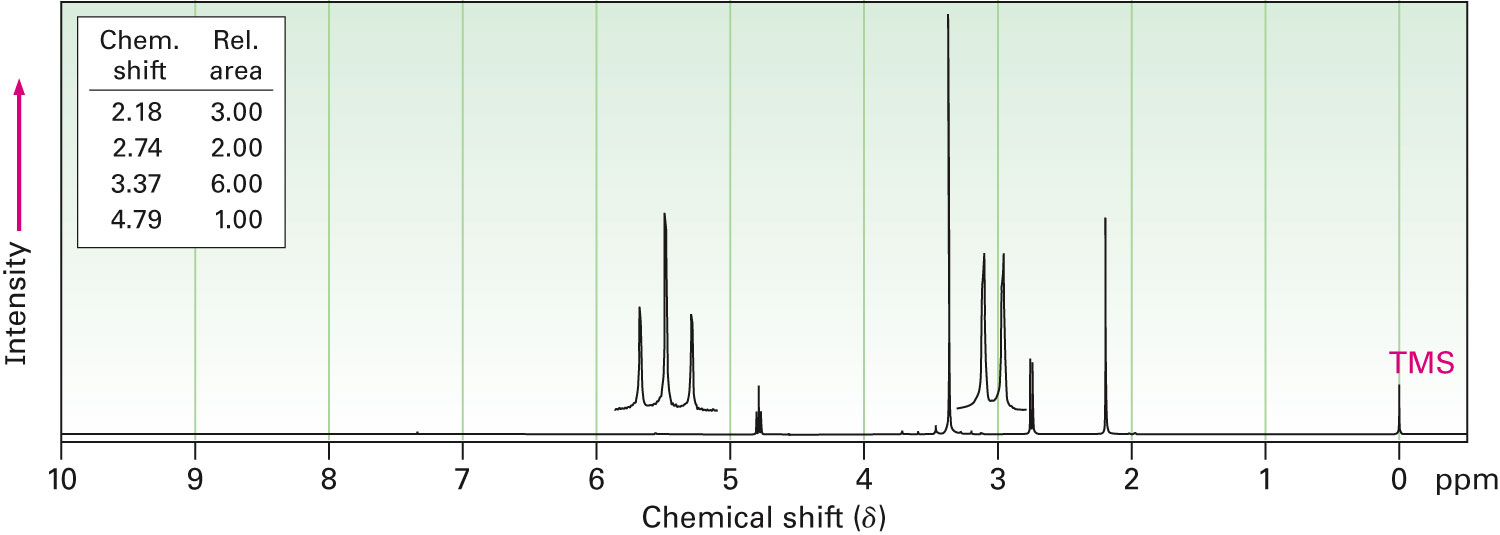 3
תרגיל קביעת מבנה
פתרון שאלה 31 ב
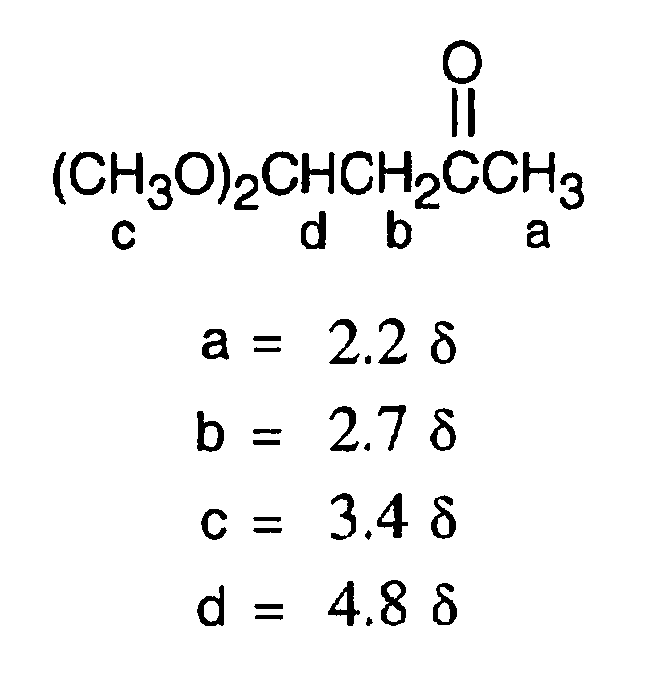 4
תרגיל קביעת מבנה
שאלה 32
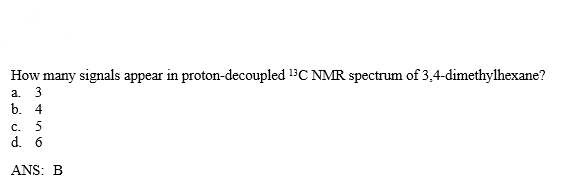 שאלה 32 א
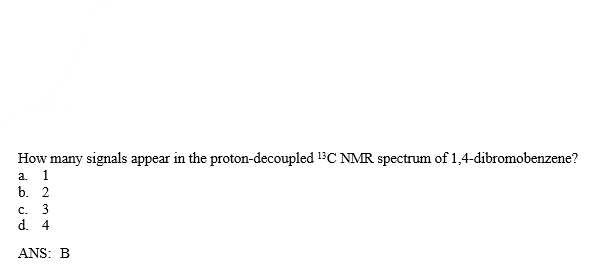 שאלה 32 ב
5
תרגיל קביעת מבנה